Final Year eLearning Projects
Fresh minds creating innovation in eLearning
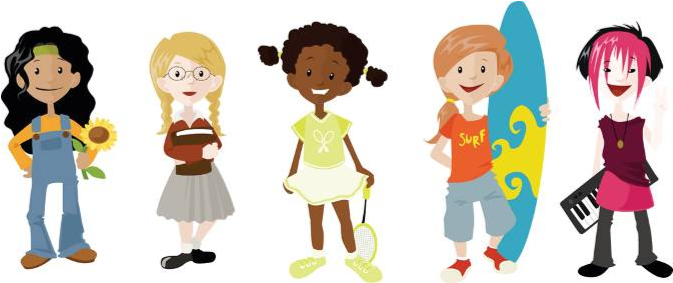 [Speaker Notes: In FLS traditionally students have done lab based projects for their final year honours projects, however around 18 years ago the idea to have a non-lab based project was investigated to provide variation for the students and to bring technology into teaching and learning.]
eLearning in FLS
[Speaker Notes: 18 years ago FLS introduced eLearning as a final year project choice with 6-8 students taking this opportunity and there was 1 member of eLearning staff supporting them. 

The next few years are approximate because I could not get the exact numbers.

By 2004 this number had increased to around 20 students, of which I was one. 

And then plateaued around 20-25 students for a while due to capacity issues. 

In 2009 the numbers had increased to around 38 eLearning students, and a new type of project: Education projects were also introduced along with a second member of supporting eLearning staff. The following couple of years saw an increase in eLearning, and Education projects, as well as the introduction of a third project type called Science media. Both Education and Science Media projects can incorporate elements of eLearning and therefore the support requirements of the eLearning team have dramatically increased. 

Over the last couple of years there has been a strategic increase to combat the issue of insufficient lab places and therefore we have had up to 140 students to support, this has meant that 5 members of the eLearning team are now required to support the projects.]
Benefits to students
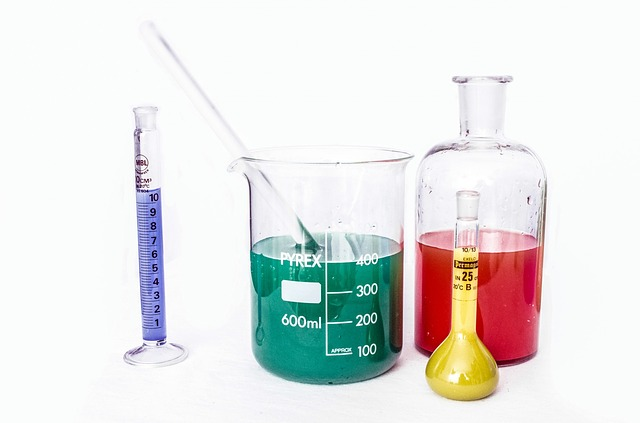 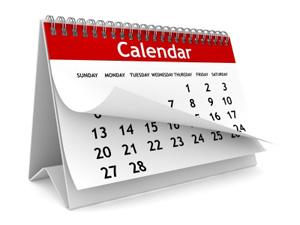 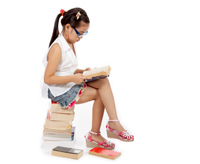 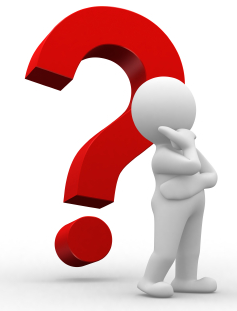 [Speaker Notes: What are the benefits to students?

They can pick a project that allows them to work outside a lab.

They can create a project that may be used in teaching in future years

They have to research a subject and find a way to present it in a way that would appeal to their target audience. 
This process of consolidating their own knowledge and analysing the information moves users into the higher level learning sections of Blooms taxonomy.

As part of their project they have to be able to critically analyse their own work to make improvements.
They learn a host of transferable skills such as researching and using multiple sources, communication, critical thinking, analysis, as well as learning about copyright and Intellectual property]
Staff point of view
Pros
Resources
Modern
Fresh minds creating innovation in eLearning
Learning
Cons
eLearning time
Money
Software and Licensing
Over achieving
10-15%
[Speaker Notes: What’s in it for the staff?

Academics have online resources created for them 

and these resources include up to date ideas 

hence the tag line from the beginning of this presentation “Fresh minds creating innovation in eLearning”.

Students understand how other students learn, and in the fast moving world we live in, it’s important that learning materials match the learning style of our students and the technologies they like to use. Due to the variety of software we can’t know everything, so sometimes we are also learning from the students, or from investigating solutions to problems students present to us that we would never have considered otherwise.


What are the cons?

The other side of the coin is that there is a significant requirement on eLearning time. Academics are not required to know what each piece of eLearning software does, or how to use it, this is where the eLearning team are pivotal to success. We support both the academic supervisor and the student. We manage expectations within the limitations of the available software, we provide guidance on software choice, training, design advice, and general support. Our time is used to advise, support, chase, spy and alert. The one thing that are not involved with is the marking process. We currently dedicate up to 30 hours per week of eLearning time (that’s 5 members of staff supporting students in dedicated sessions of 3 hour blocks twice a week). A lot of this time is spent troubleshooting technical issues and jumping from one student to another, and from one software to another. This can be mentally exhausting but it is the most efficient way to support the students and provide the required duty of care to the students.

Due to the fact that the University does not have University wide site licenses for any appropriate pieces of eLearning software, we have had to arrange and pay for Stopford PC cluster 1 (capacity 80?) to be kitted out with a number of pieces of software.

Students often try to over achieve, or supervisors ask for too much. This can lead to the eLearning team working with the supervisor and the student to scale down the project to something that is both manageable and effective.

Only about 10-15% of the projects are considered excellent by the time students submit them, but no project is perfect. As such the eLearning team have to spend additional time working with academics after the students graduate to make the projects ready for use in future years.]
Examples of final year eLearning projects
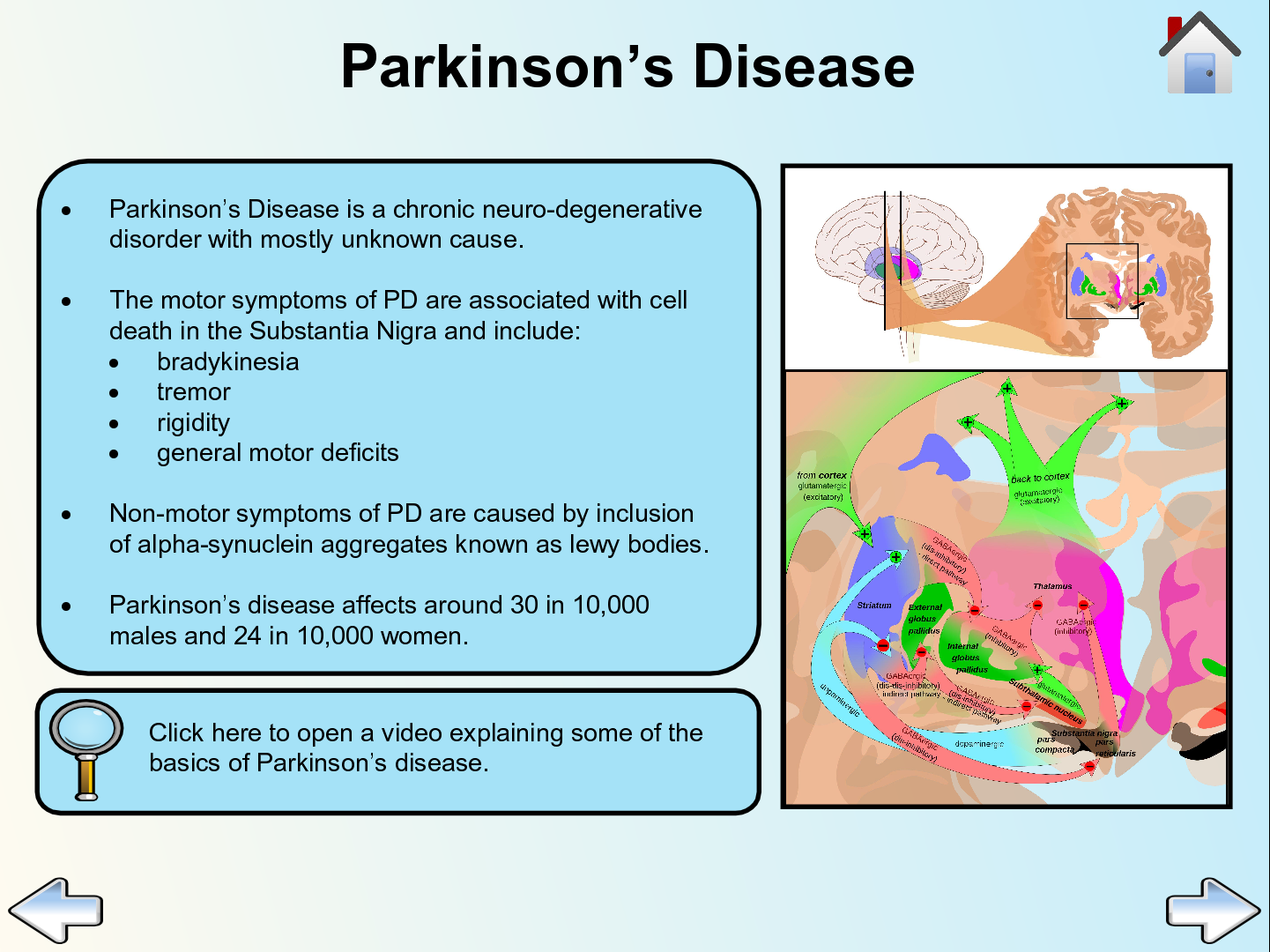 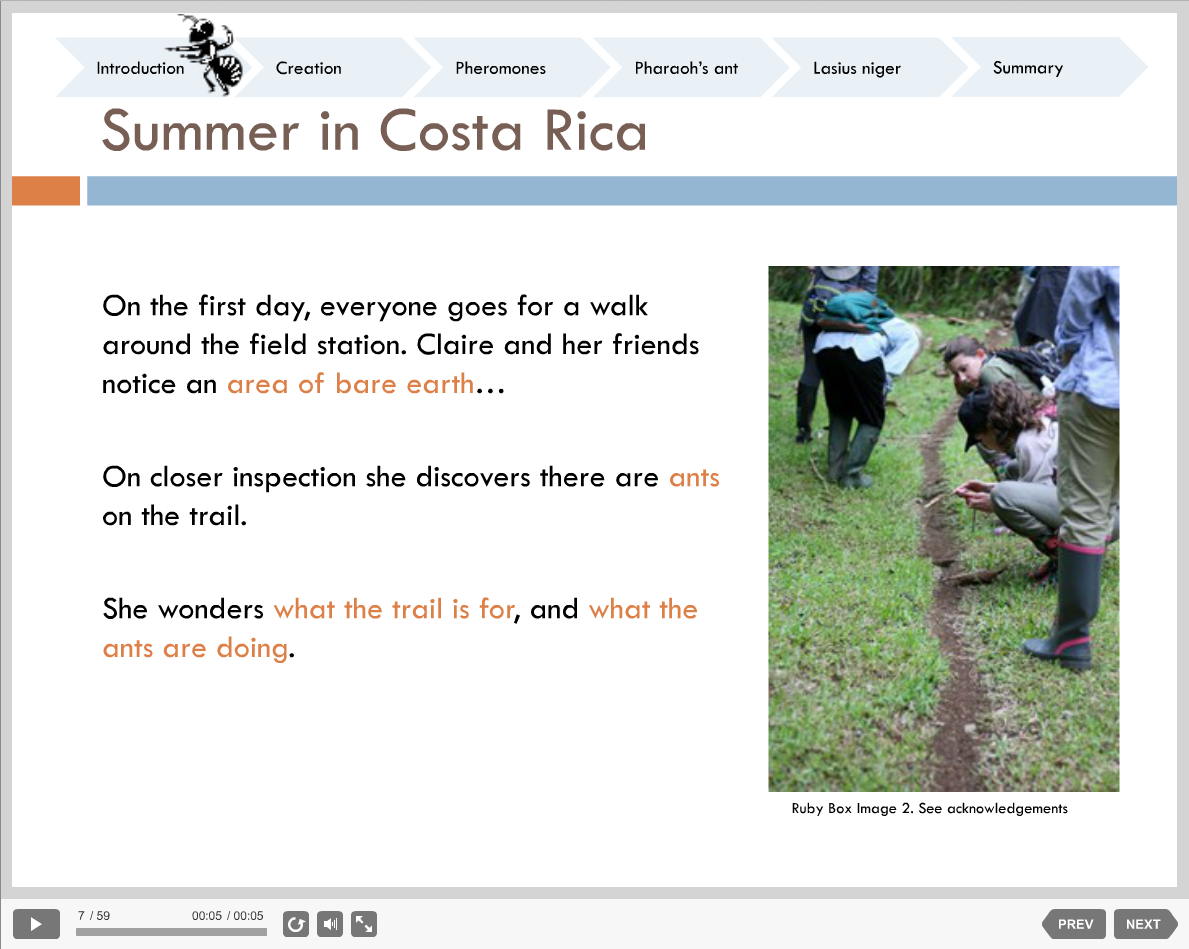 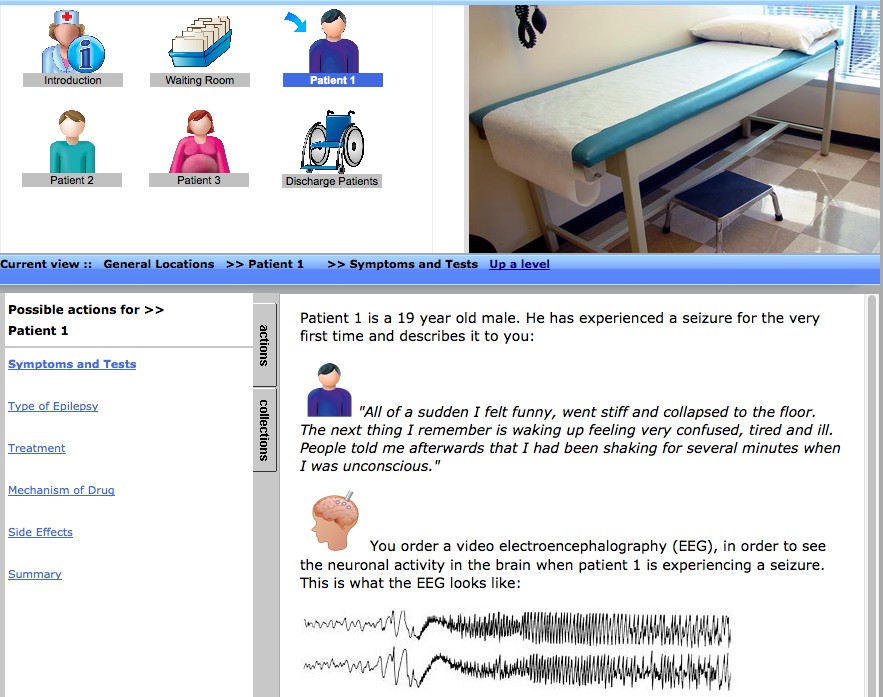 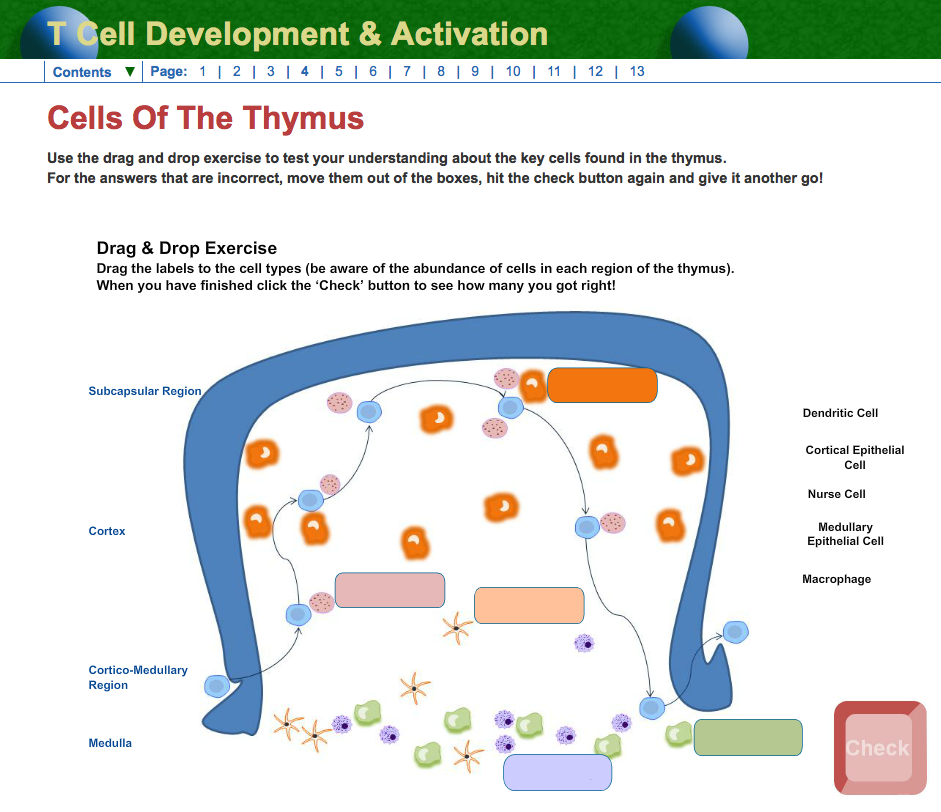 [Speaker Notes: Some examples of final year eLearning projects…

Virtual field course to study ant pheromone trails using PowerPoint plug in iSpring.

Interactive activities within Softchalk.

Guided scenario based learning for example medical diagnosis and treatments using SBLi.

Interactive resource with animations using opus.]